2

































































+
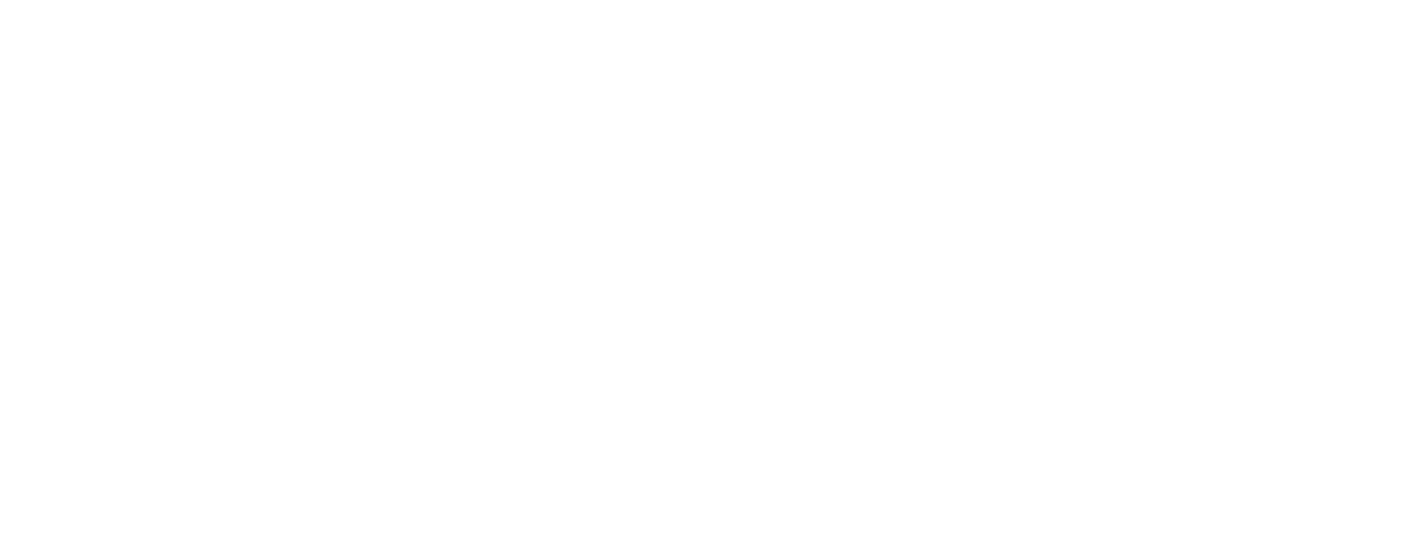 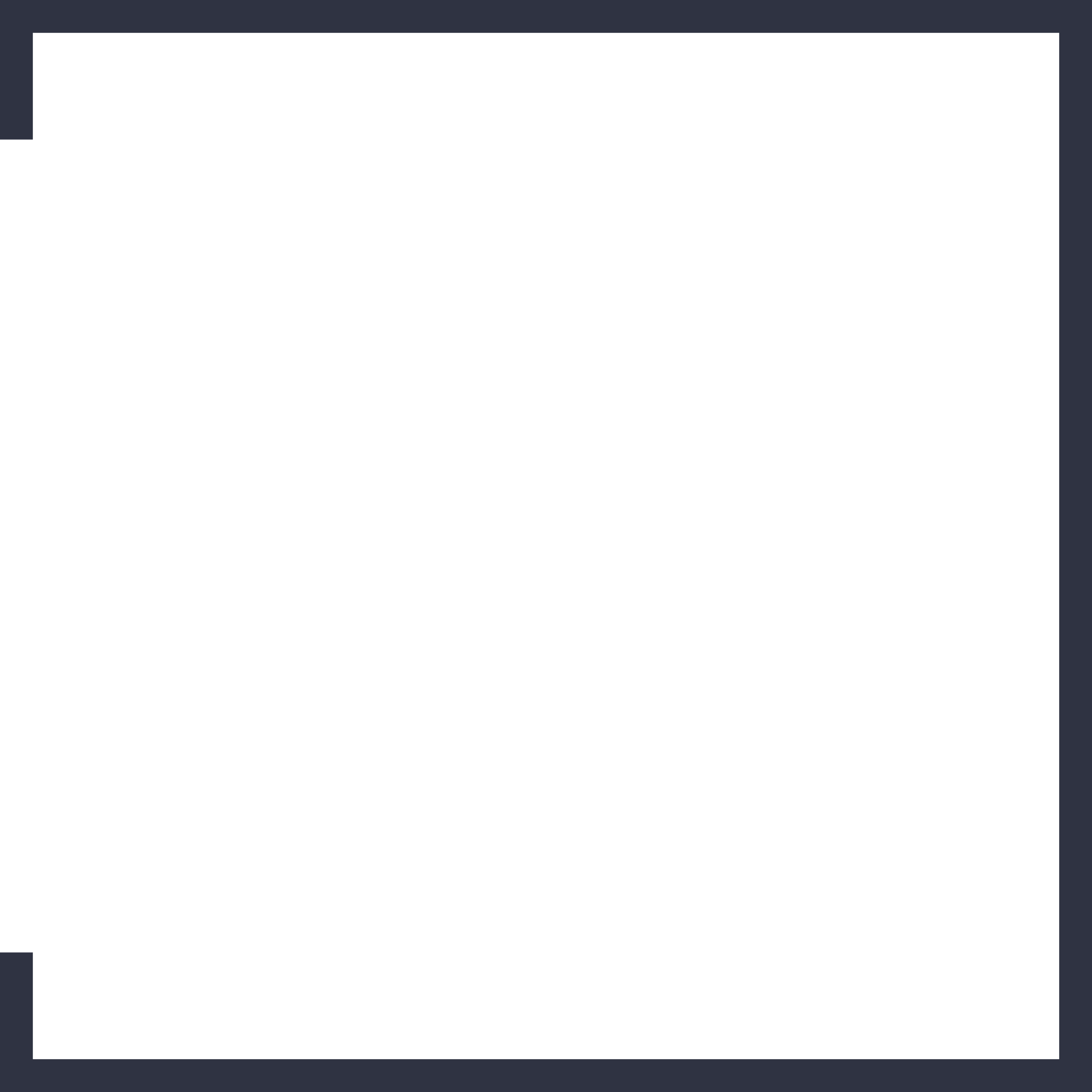 CANADIAN PARENTS FOR FRENCH (ONTARIO)
2

































































+
MARKETING: CREATIVE AND REPORTING
1
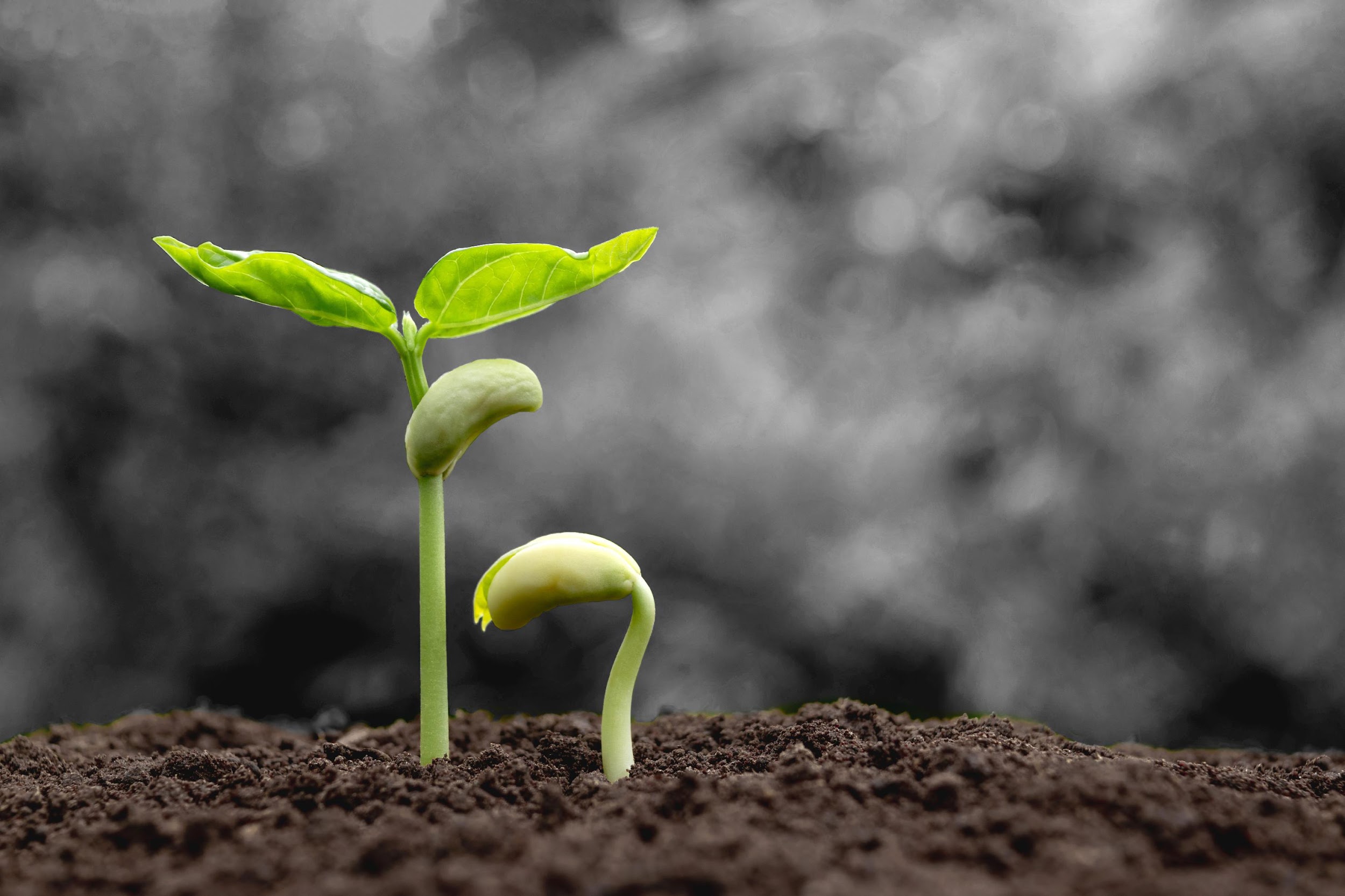 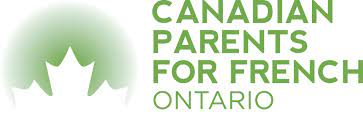 2

































































+
TABLE OF CONTENTS
01
Creative: Marketing Collaterals

Reporting: Key Performance Indicators
02
2
2

































































+
2

































































+
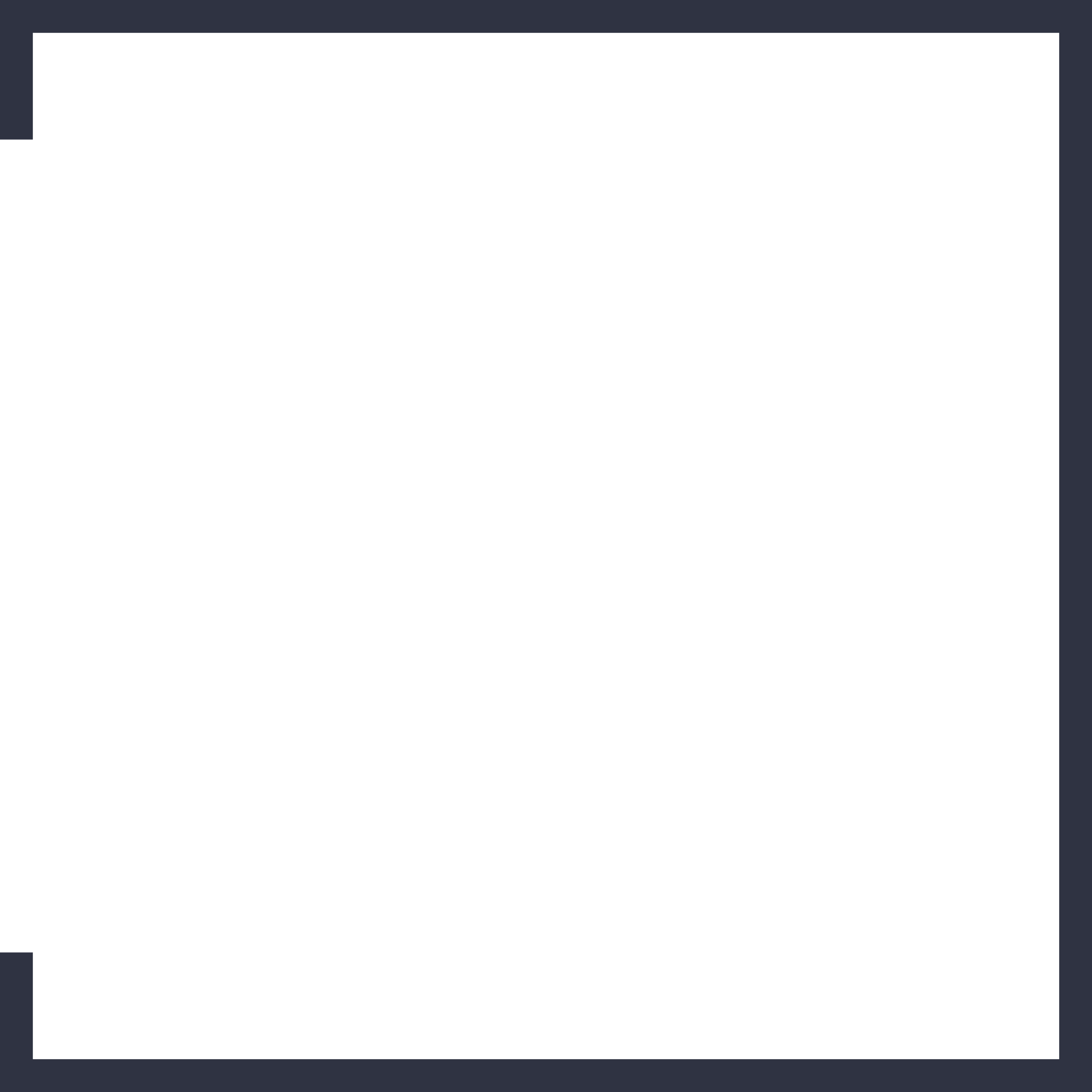 2

































































+
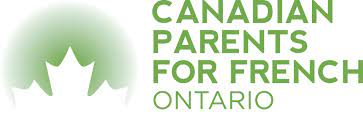 CREATIVE
3
Canadian Parents for French (Ontario)
BUS SIGNAGE
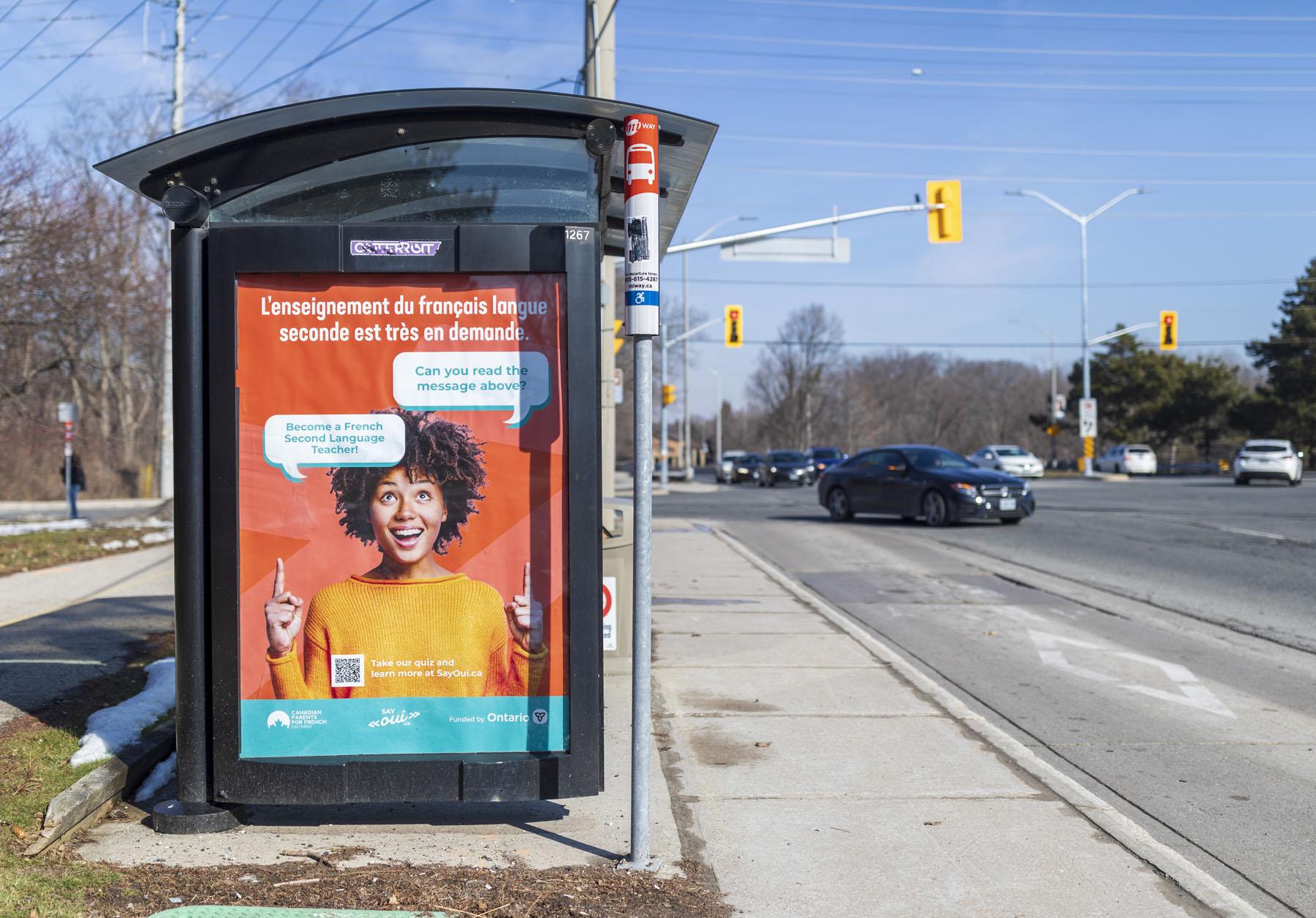 CPF Ontario worked with US Communications to develop a marketing strategy for our bus shelter and indoor signage campaigns.
We ran ads in Toronto, Ottawa, and Mississauga, targeting FSL post-secondary institutions and student populations.
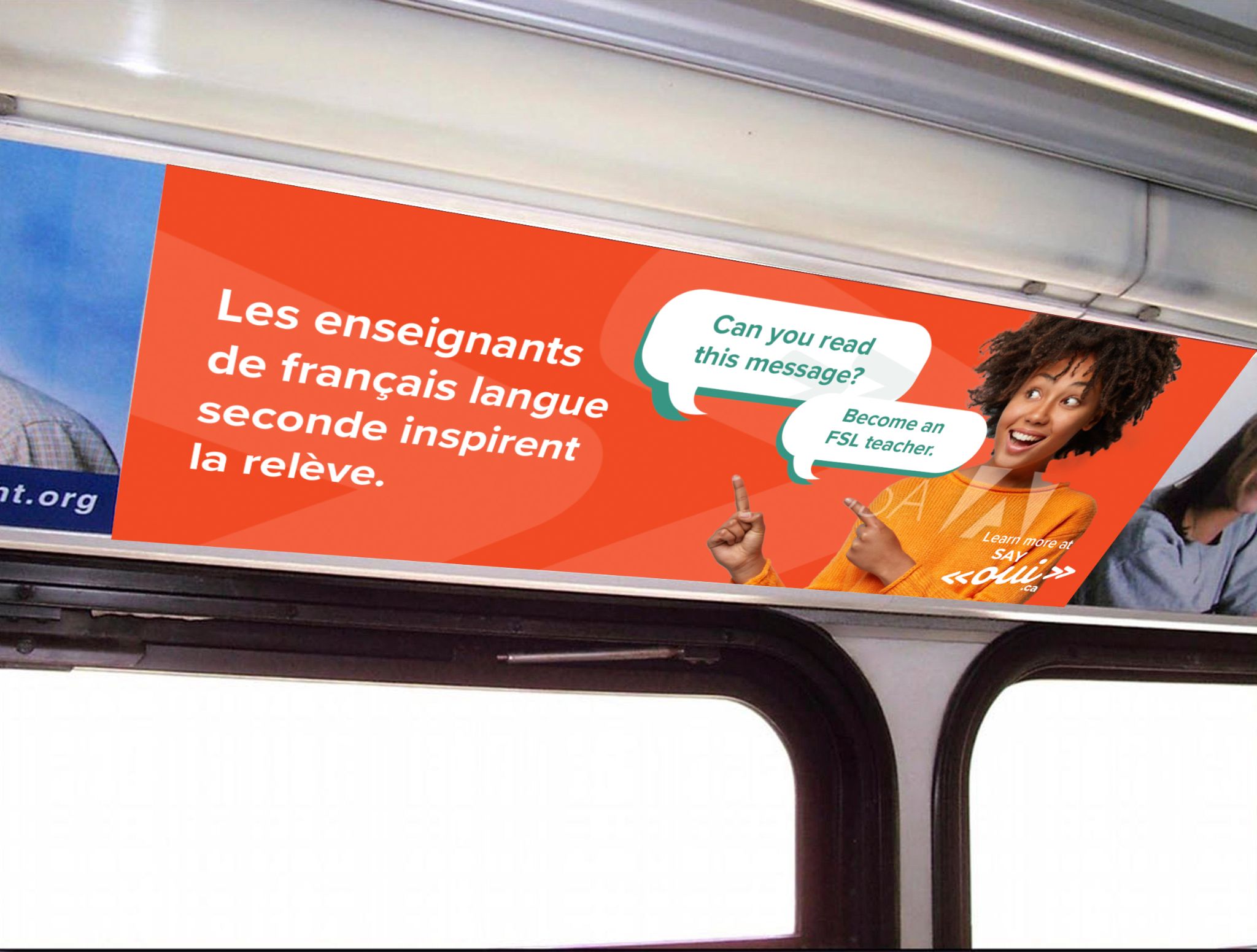 4
Canadian Parents for French (Ontario)
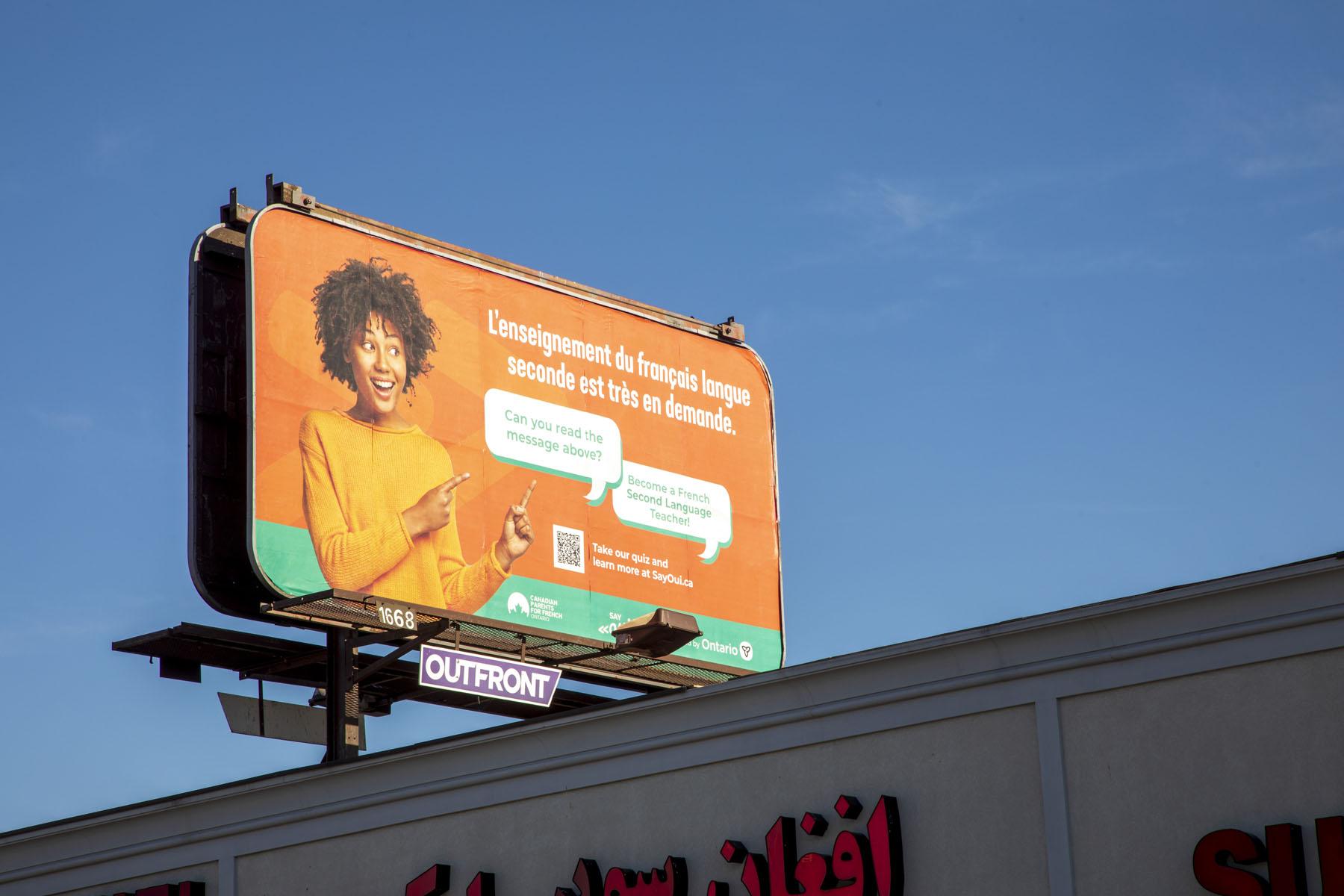 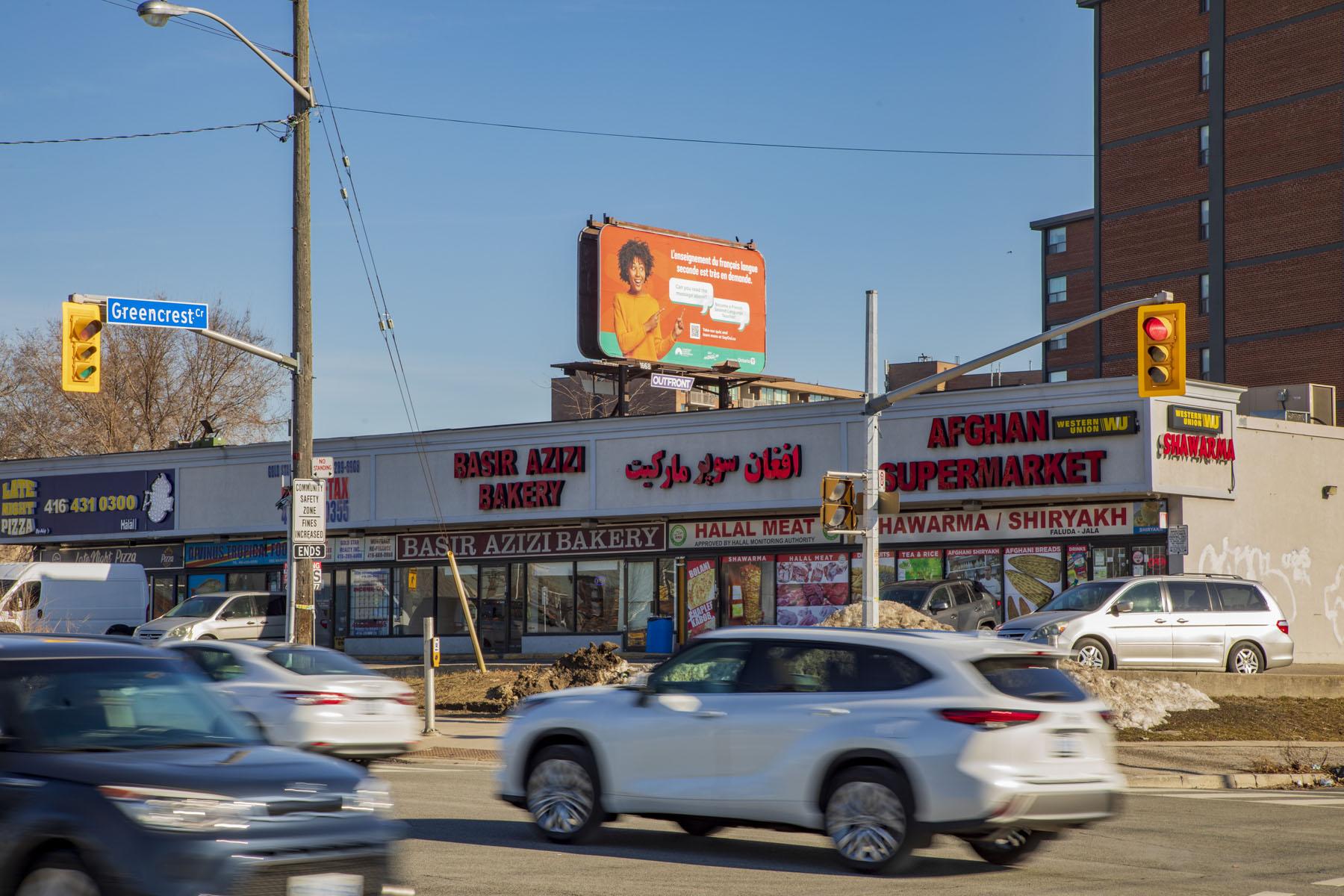 5
RADIO ADVERTISEMENT
CPF Ontario worked with Bell Media to run a radio advertising campaign from October 17 - December 4. 
We targeted parents of high school and college students by advertising on Newstalk1010.
VIRGIN RADIO
Demographic: 25-34 with a brand appeal to women 18-49.
Average Household income: 70k per year.
Listeners: 1.6 Million Per week
Average Time Spent  Listening: 4.4 hours per day
 
NEWSTALK 1010 
Demographic: 35-64  with a brand appeal to 35-64
Listeners: 650k Per week. 
Average Household income: 95k+ per year.
Average Time Spent  Listening: 6 hours per day
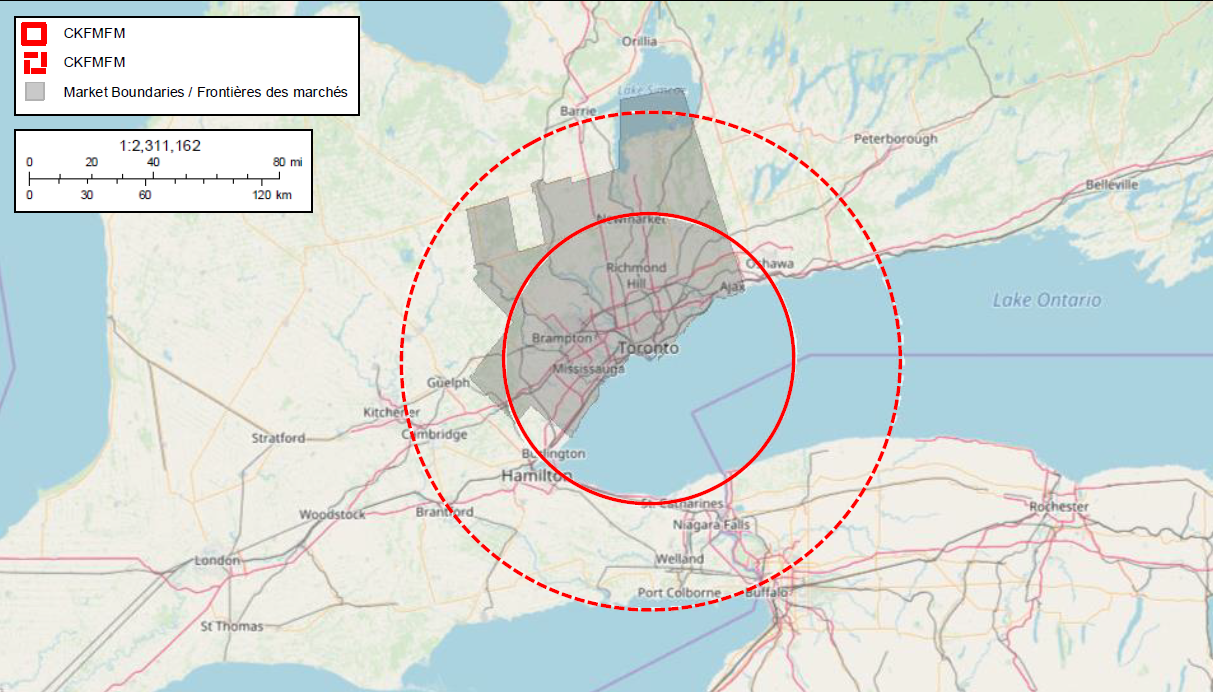 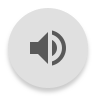 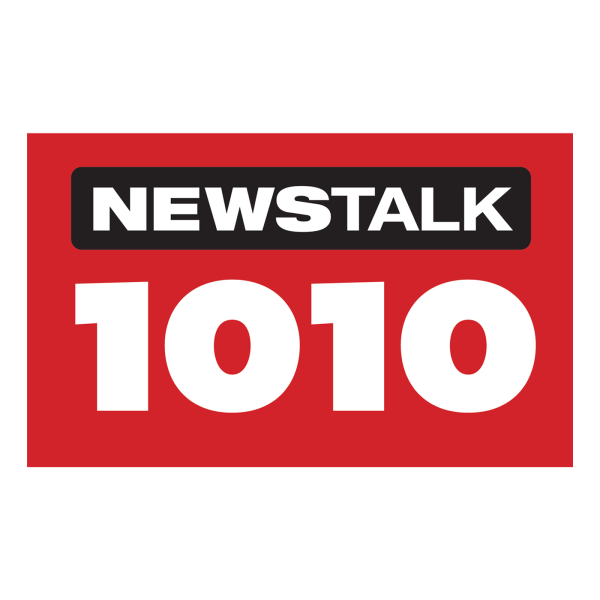 6
ORGANIC SOCIAL MEDIA STRATEGY
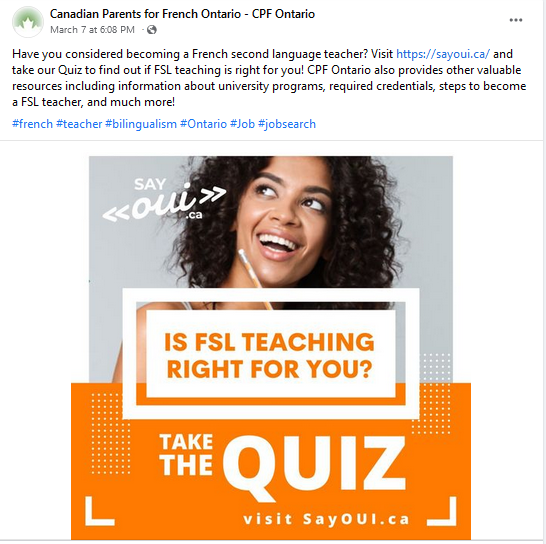 CPF Ontario ran several social campaigns on our Facebook and Twitter accounts from November to March.
.
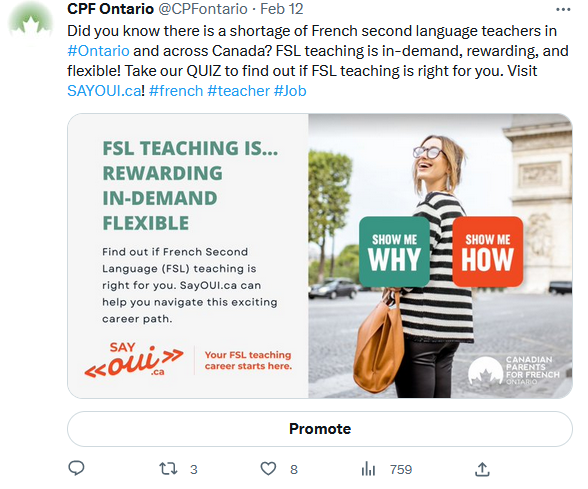 7
ORGANIC SOCIAL MEDIA STRATEGY, continued:
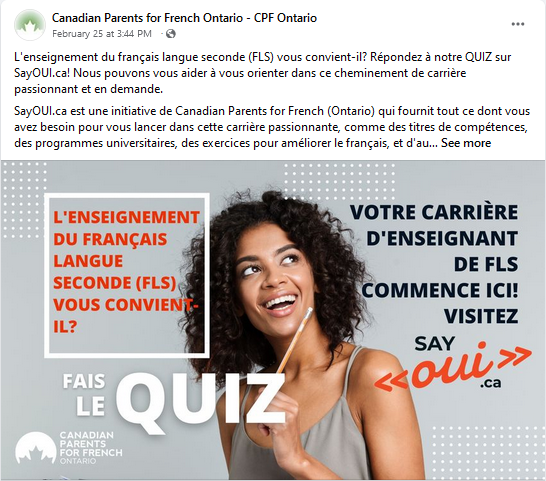 CPF Ontario promoted the SayOUI.ca website through our partner social networks from January to March, 2023.
.
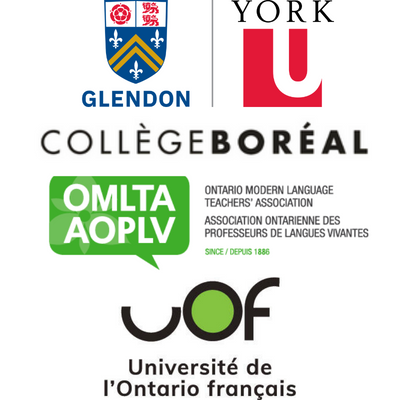 8
2

































































+
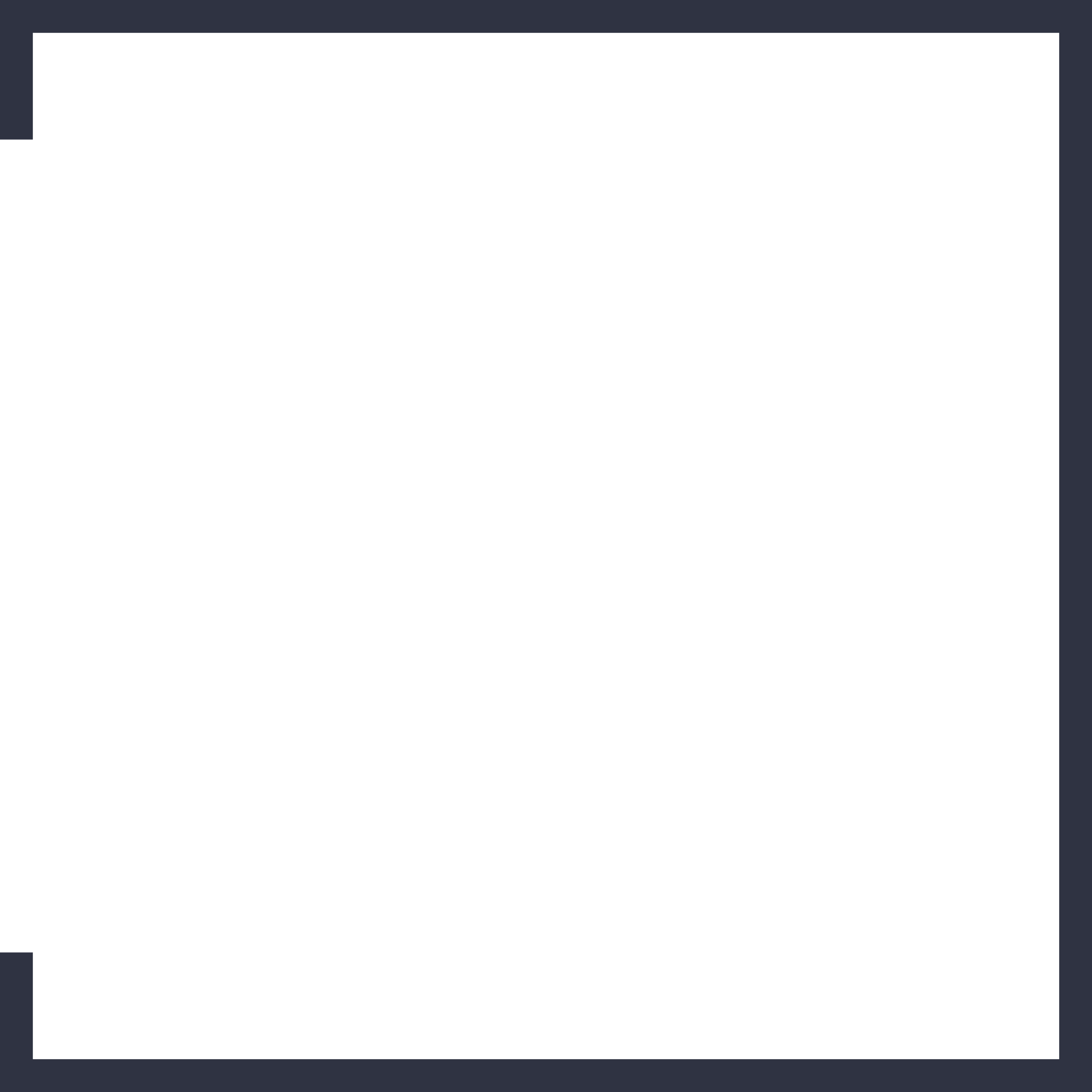 2

































































+
REPORTING:
KEY PERFORMANCE INDICATORS
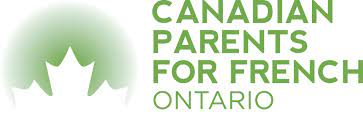 9
Canadian Parents for French (Ontario)
FACEBOOK PAID AD CAMPAIGNS
CPF Ontario ran two campaigns targeting French-speaking students on our Facebook and Instagram accounts from November to March.
.
CPF Ontario ran two Facebook campaigns during the months of November and December. These ads targeted people between the ages of 18 - 44 that speak French in Ontario and how have an interest in University, Employment, College, Student, French language or Travel. 
These ads included articles with information about the resources offered on the SayOUI.ca website.
While these campaigns were much more expensive than TikTok at an average cost-per-click of $2, they allowed us to better target students that were relevant to our campaign.
These ad campaigns also ran on Instagram, as part of Facebook’s Meta platform, and analytics include both Facebook and Instagram results.
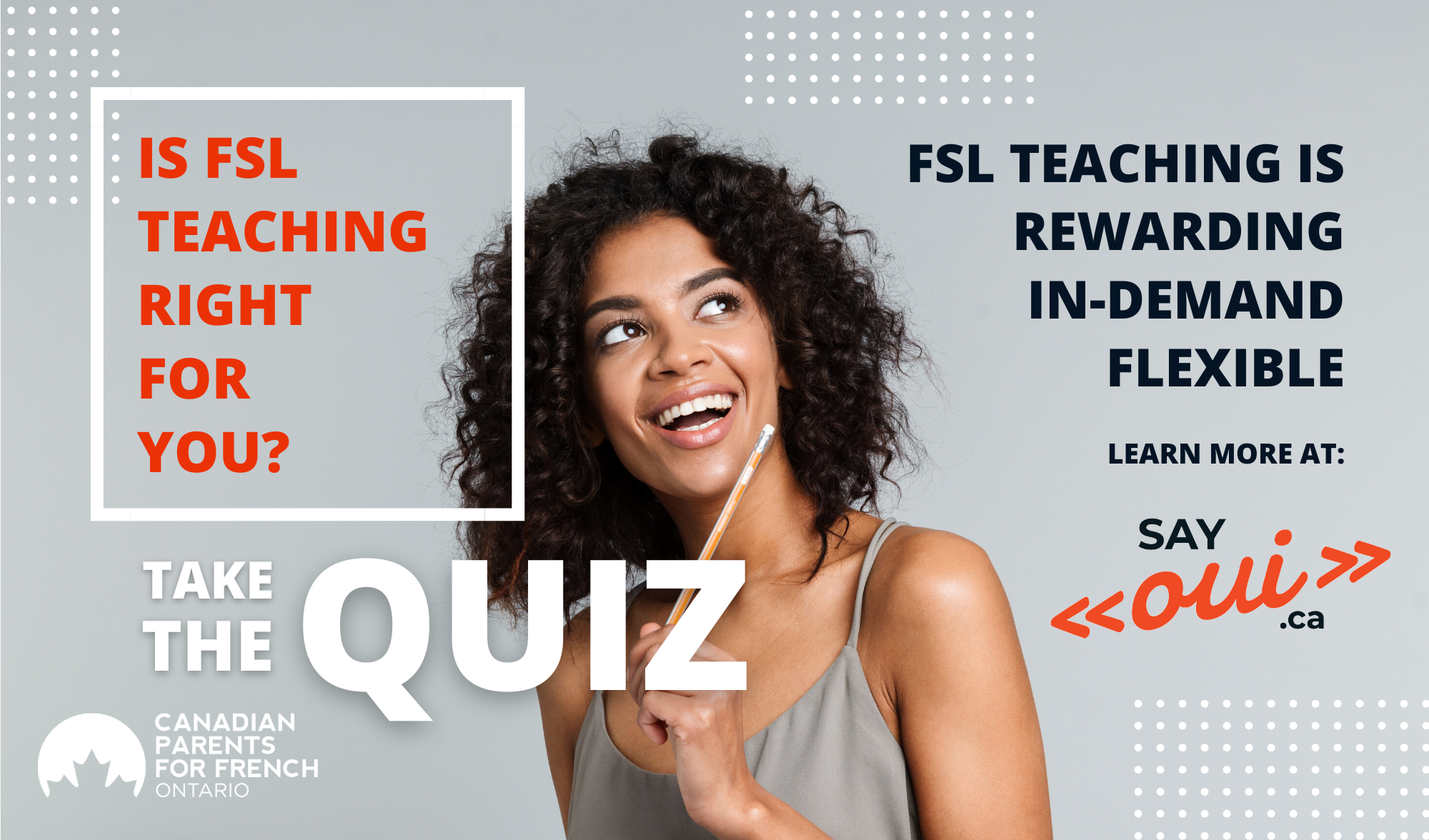 10
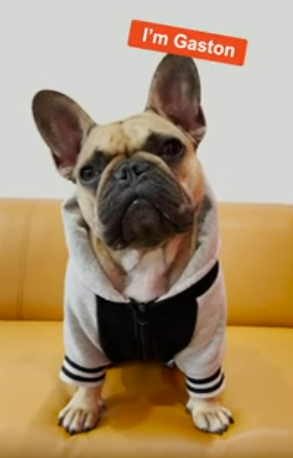 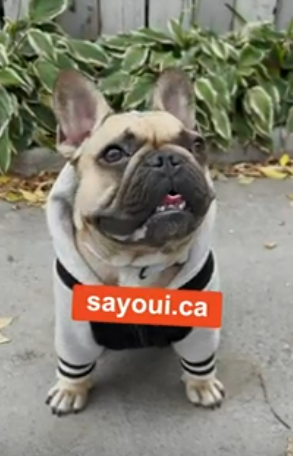 TIKTOK PAID AD CAMPAIGNS
CPF Ontario ran two campaigns targeting French-speaking students on our Facebook and Instagram accounts from November to March.

Analytics continued on next page.
.
CPF Ontario ran a TikTok campaign in November through March promoting the SayOUI.ca website through our ‘Gaston the French Bulldog” campaign. 
The ad targeted people living in Ontario and was most viewed by 18-35 year olds.
CPF Ontario reduced cost-per-click from $0.30 to $0.2 by optimizing  ad display, and TikTok was able to further reduce cost-per-click to $0.08 through their algorithm.
While TikTok generated a vast quantity of impressions and clicks, many people who clicked on the ad didn’t wait for the web page to load, indicating an unengaged or irrelevant audience. Unlike Facebook, TikTok doesn’t allow detailed targeting. Nonetheless, TikTok was a cost-effective and effective medium for spreading awareness of the shortage of FSL teachers in Ontario and the resources available on the SayOUI.ca website.
11
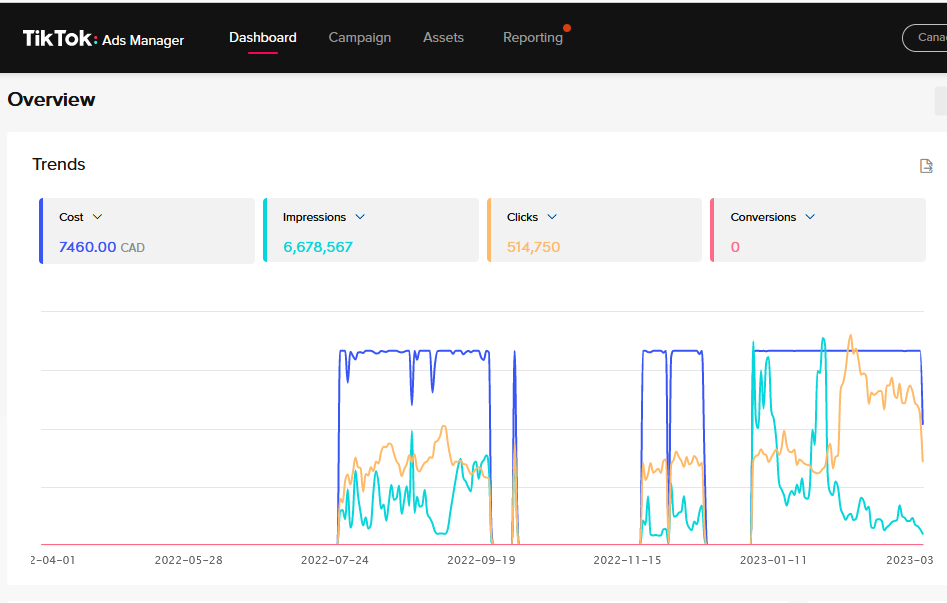 12
BUS INTERIOR AND BUS SHELTER SIGNAGE CAMPAIGNS
CPF Ontario ran two bus interior and shelter ad campaigns. 
Our Toronto and Ottawa bus shelter and bus interior signage campaign ran from January 9 to February 6 and reached a circulation of 2,334,220.
Our Mississauga bus shelter signage campaign ran from February 6 to March 6 and targeted locations frequented by FSL students, including the University of Toronto, Mississauga campus. This campaign reached a circulation of 2,144,800.
.
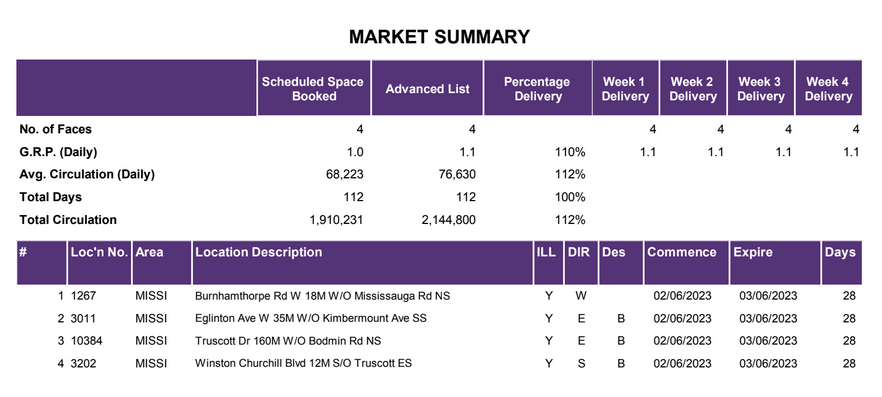 13
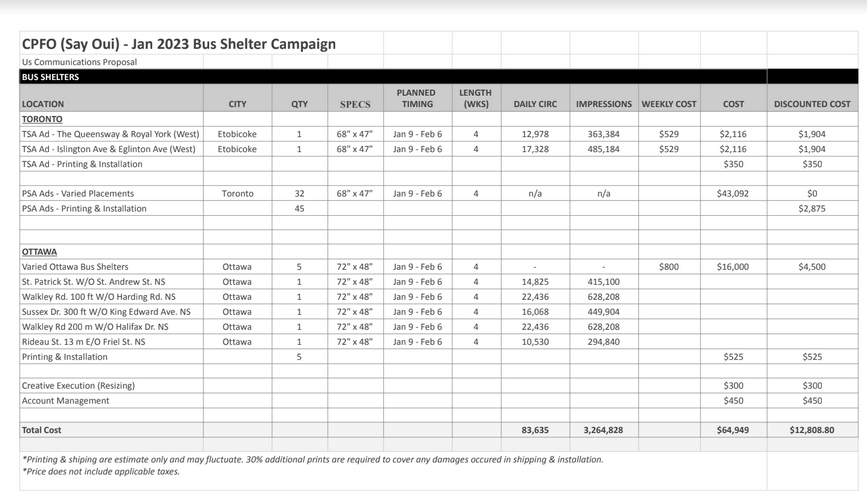 14
CONCLUSION
In the second half of Phase 3, CPF Ontario allocated our digital marketing budget towards Facebook and TikTok ad campaigns. Facebook offers detailed targeting to reach audiences such as teachers, parents and students at an affordable price, generating 320,605 impressions, while TikTok allowed us to reach a wide audience with a great return on investment, generating 6,578,567 impressions. 
This year we expanded our previous year bus signage campaign to include Ottawa, Toronto and Mississauga, reaching a circulation of 2,144,800 in Mississauga and 2,334,220 in Toronto and Ottawa. Bus signage campaigns were the most effective of our traditional advertising channels, because they allowed us to target student traffic-heavy areas such as schools with FSL programs.
Our total audience reached from October 15 - March 15 was 16,023,192, and in Phase 3, our digital and traditional campaigns helped drive 146,000 unique visitors to our website.
15
2

































































+
2

































































+
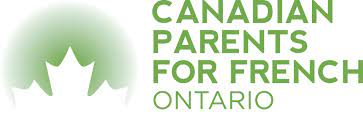 THANK YOU!
16
Canadian Parents for French (Ontario)